독도영토학
4조 독도문제의 해결방안
21902005 일본어일본학과 박현찬
세계 여러 영토분쟁 해결 사례를 통해 알아볼 독도 문제 해결방안
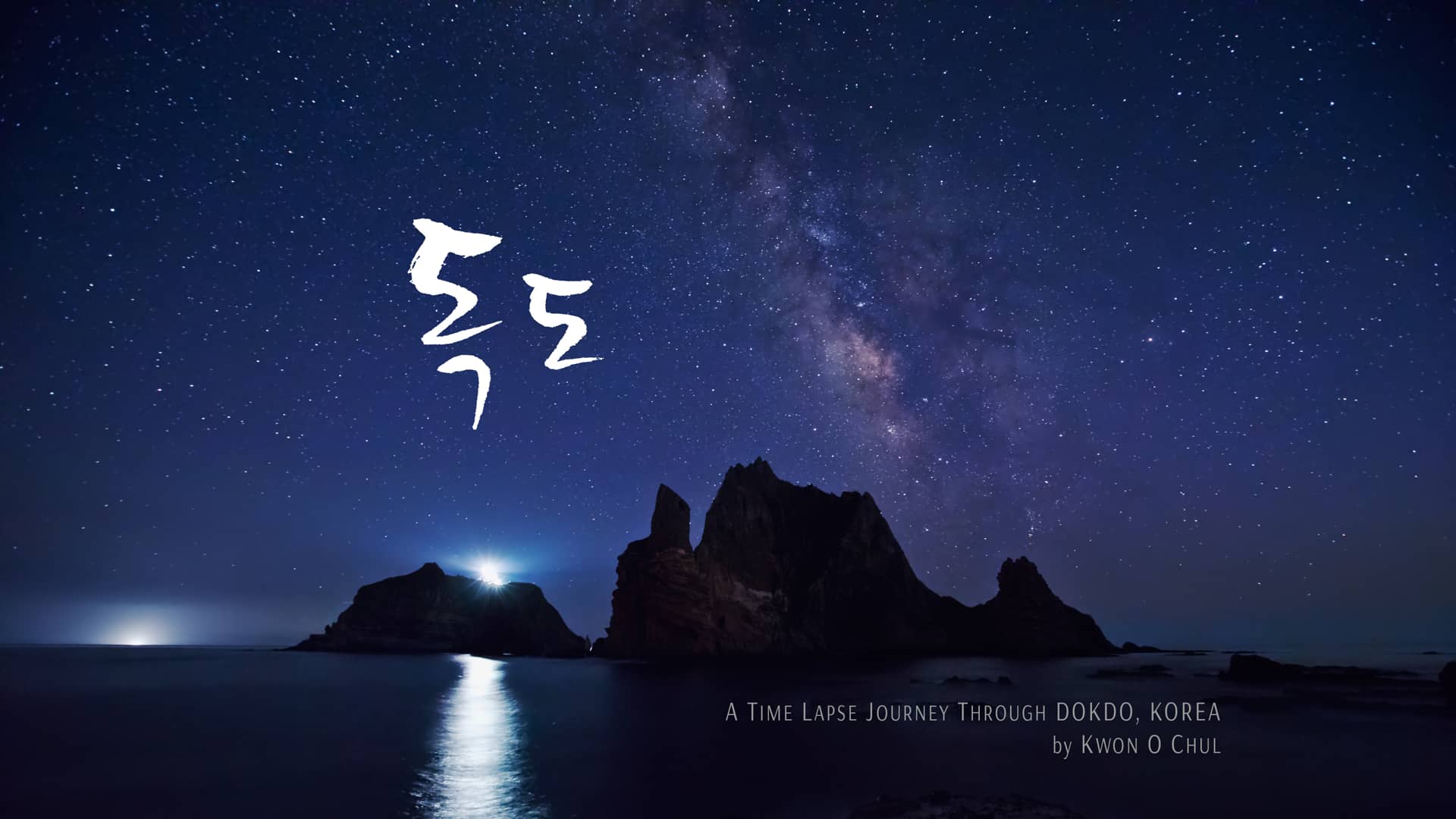 영토란 
민족과 국가, 연맹들의
국민적 생활권을 지켜주는
최소한의 한계영역
[Speaker Notes: https://www.youtube.com/watch?v=hNfr2p0ir1o]
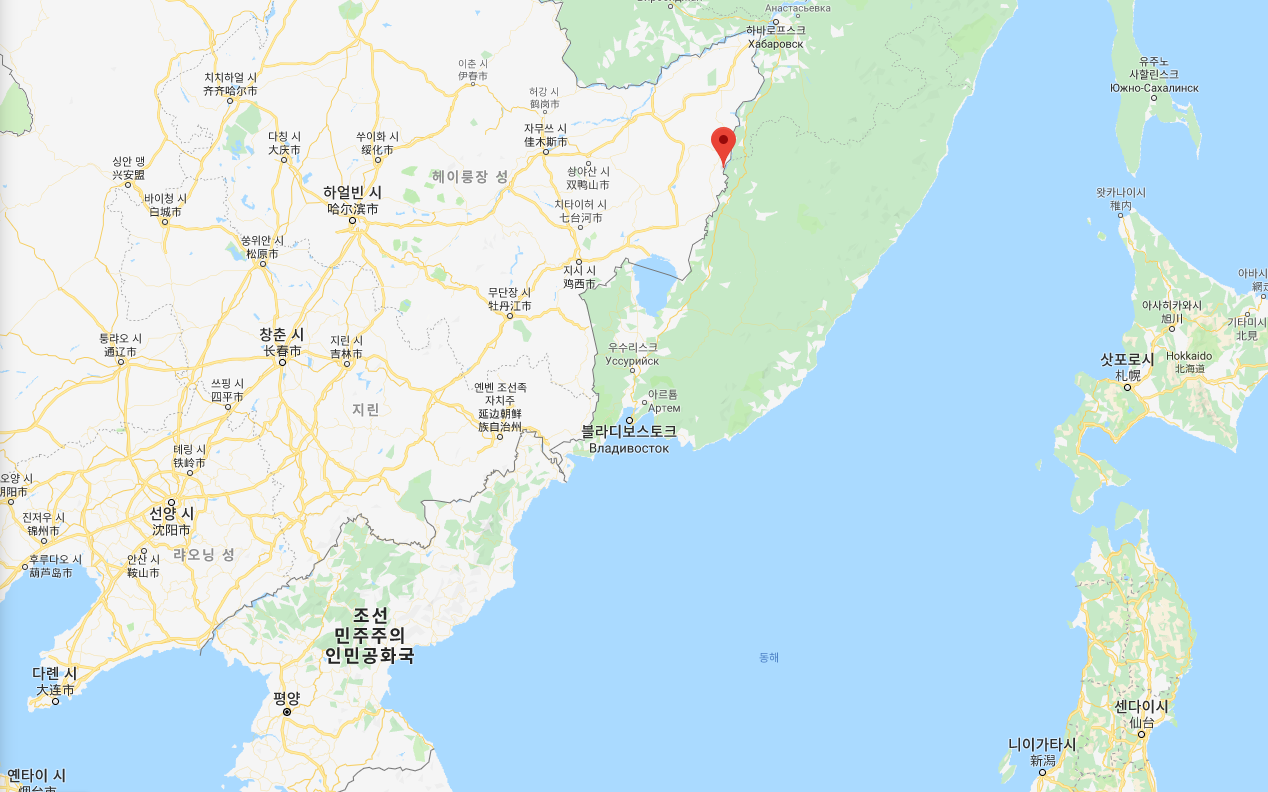 중소 전바오섬 국경분쟁




애매해진 국경
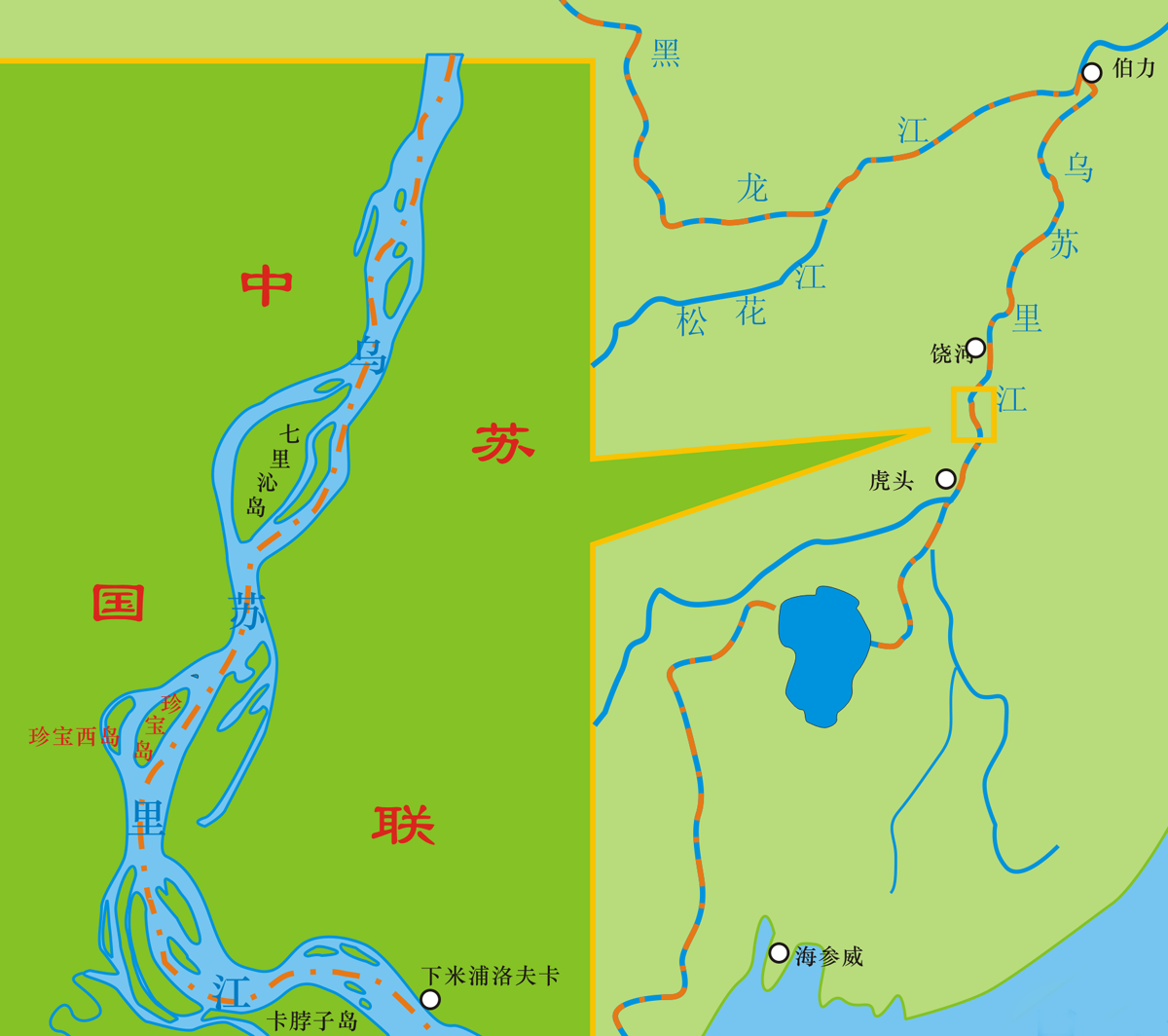 불거지는 갈등
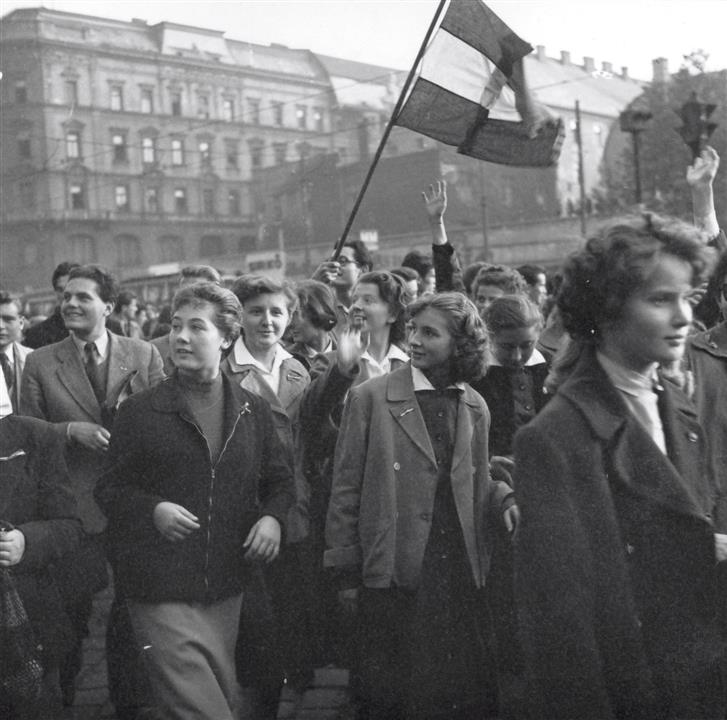 헝가리 반소봉기
 
약해진 소련 

중국의 대약진운동
소련과 중국의 국경 협상
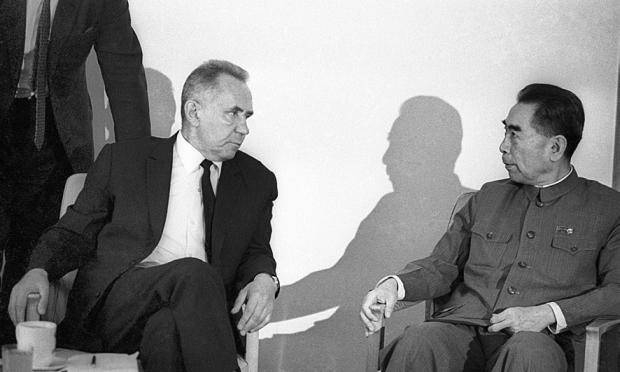 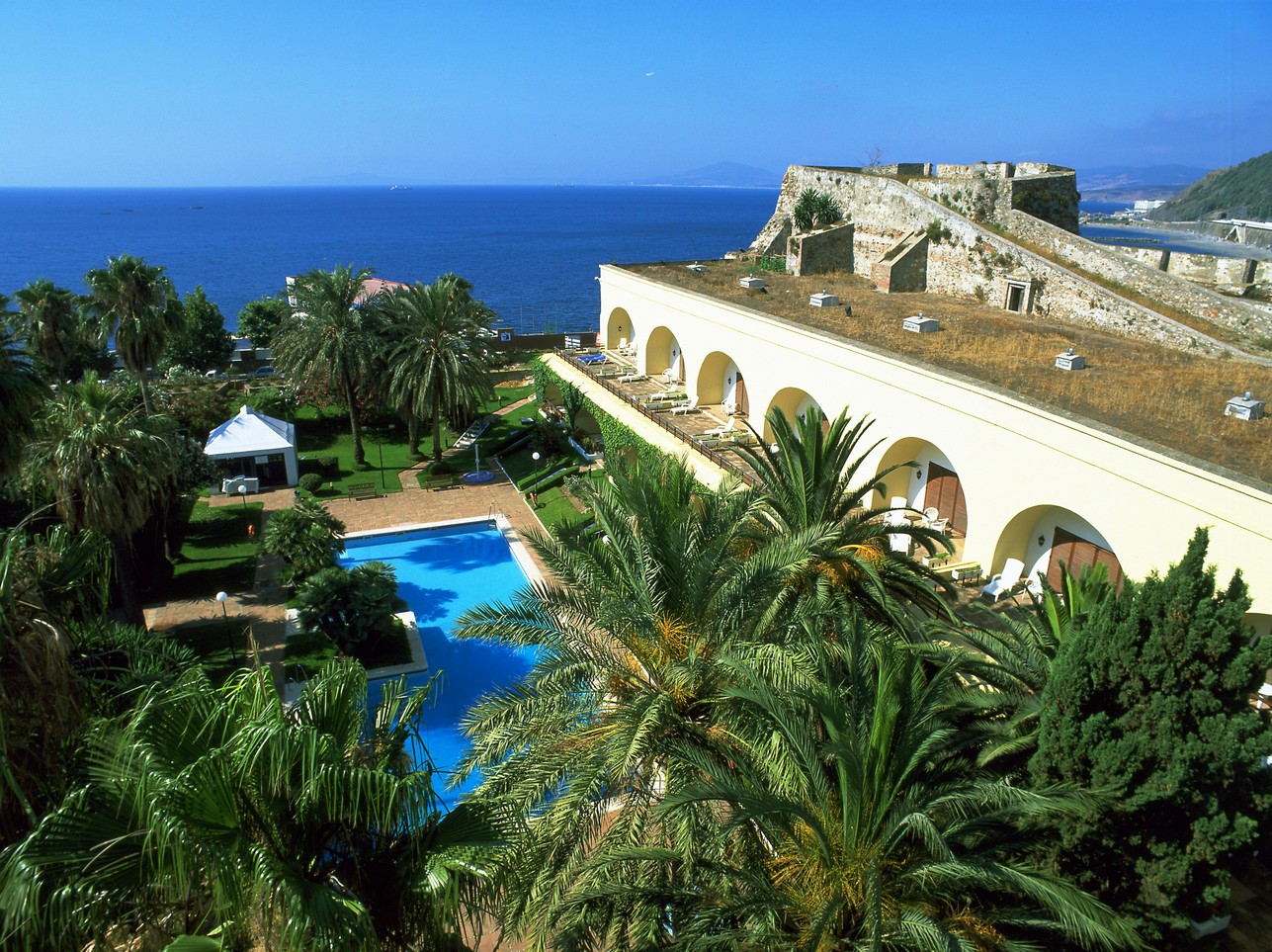 스페인의 아름다운 
휴양도시
세우타
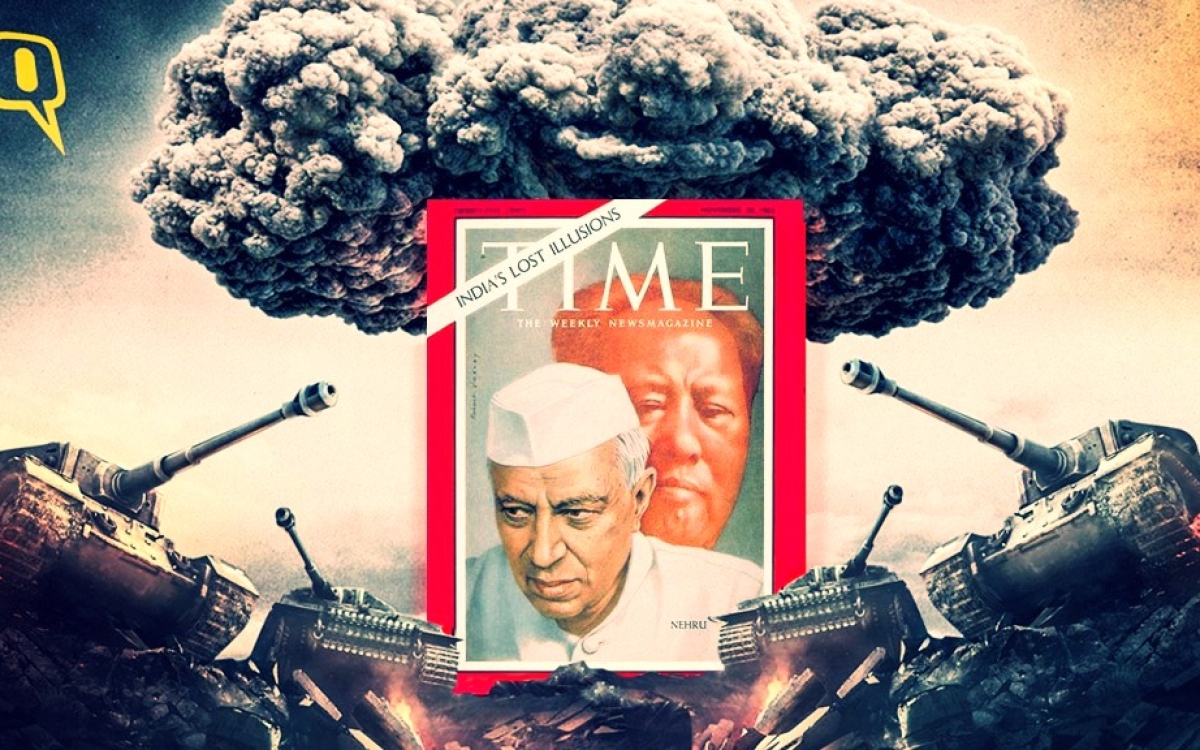 중국과 인도간의
영토분쟁
아루나찰프라데시
영국의 무리한 
국경분리로 인한 갈등
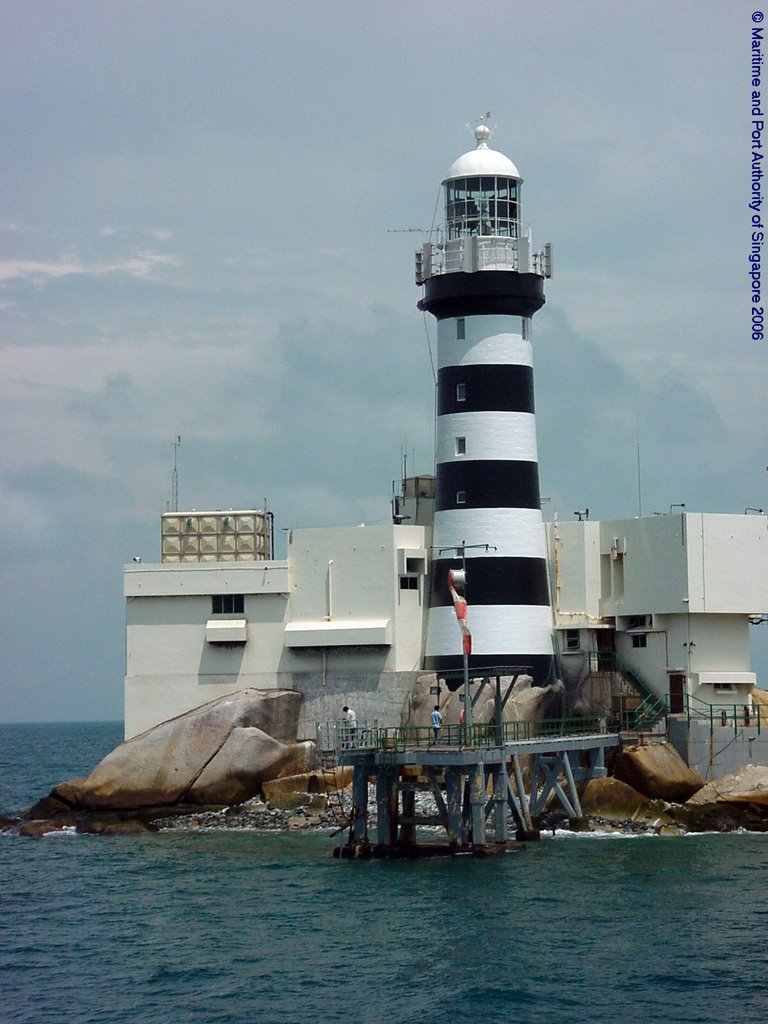 싱가포르과 말레이시아간의
영토분쟁

페드라 브랑카섬
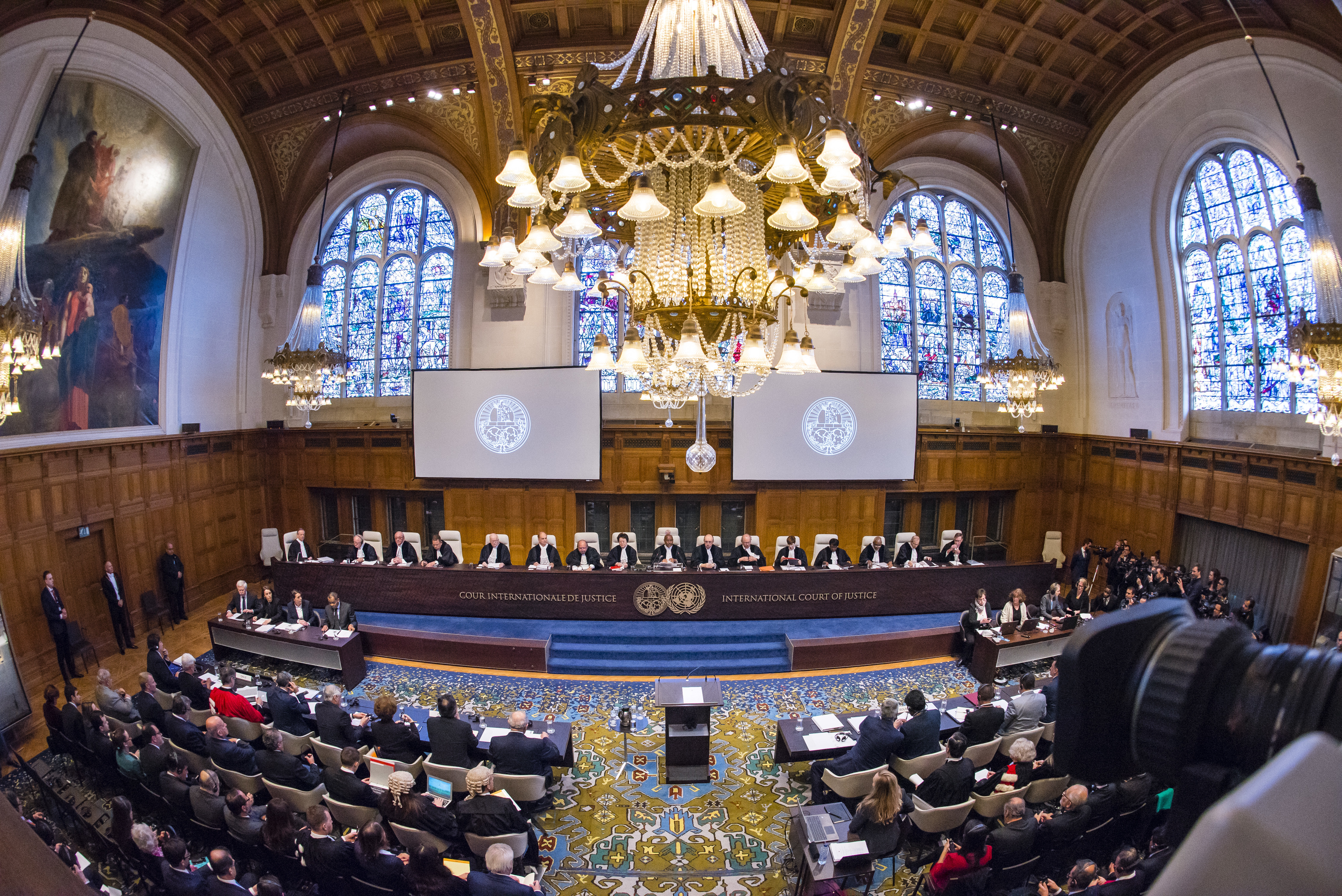 ICJ
우리에게 필요한 자세
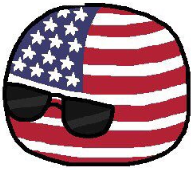 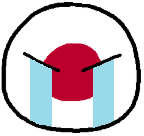 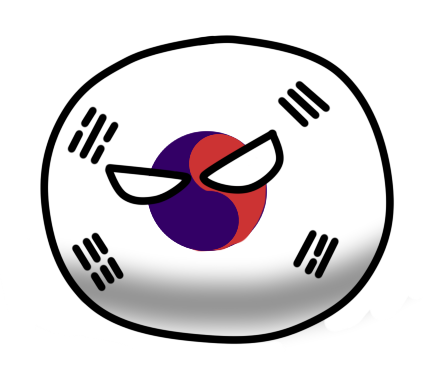 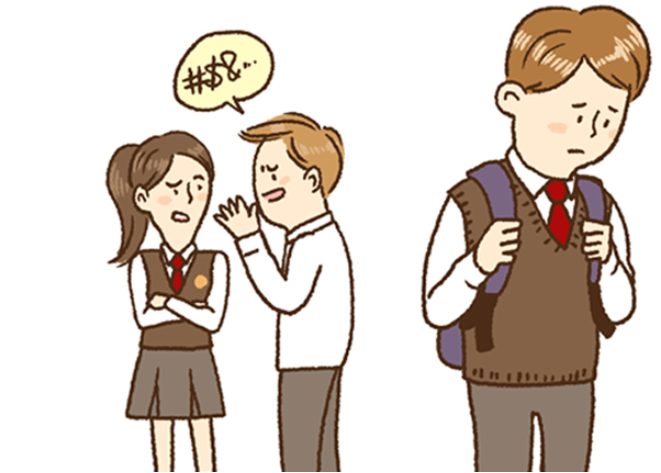 감사합니다